Managing the patent risks in technology commercialisation
Colin HunsleyDirector of Commercialisation
8th International Symposium 
IP in Innovative Economy
Krakow 2012
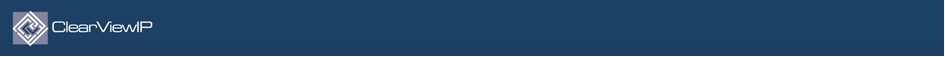 © ClearViewIP Ltd 2012. All rights reserved.
1
About
Founded in 2007, ClearViewIP is an Intellectual Property Consultancy providing a range of services to help companies monitor, expand and better understand their IP portfolio and its position within the industry.
Commercialisation Director at ClearViewIP

Licensed range of patents in medical devices and complex electronics field creating royalties of over £100m

Directed litigations against Gambro, J&J,  Stryker, Zimmer, Microsoft and Amazon to enforce patents

Council member for LES B&I and past Chairman of the ImechE Medical Engineering Division

Recognised by his appointment to the IAM 300 as one of the World’s leading IP Strategists
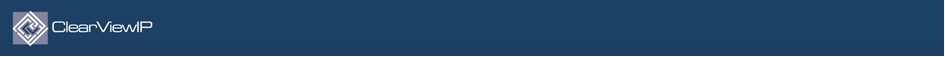 2
© ClearViewIP Ltd 2012. All rights reserved.
Contents
Technology Commercialisation
The Benefits
Technology Start Up Companies
Company Lifecycle
Divergence
Google
Minimising Risk
Patent Landscapes
Innovation Capture
Patent Acquisitions
IP Health Checks	
Threats
Litigation
Venture Capitalists
Summary
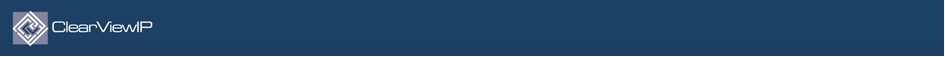 3
© ClearViewIP Ltd 2012. All rights reserved.
Technology Commercialisation
Commercialisation:

License out
License In
Collaborate
Acquisitions
Auctions
Sales
Benefits:

Raise Capital

Transfer Risks

Apply appropriate skill sets

Brand association
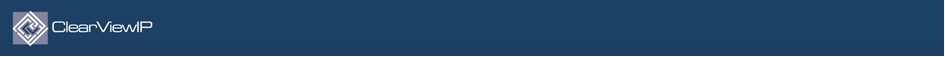 4
© ClearViewIP Ltd 2012. All rights reserved.
Technology Start Up Company
Base technology
1 or 2 patents

Market opportunity
Not always quite as expected

Business develops
Are products or services still in scope of patents?
Is anyone waiting to strike?
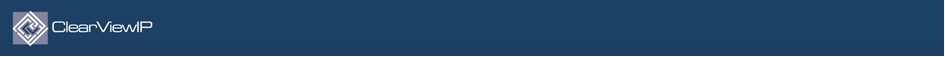 5
© ClearViewIP Ltd 2012. All rights reserved.
Company Lifecycle
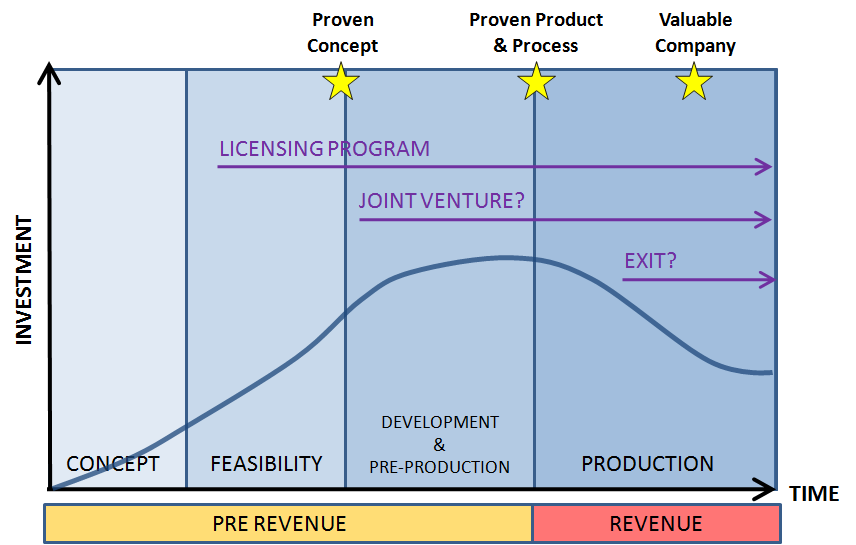 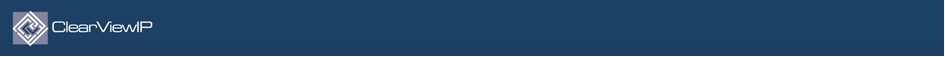 6
© ClearViewIP Ltd 2012. All rights reserved.
Divergence
3
1
2
Company products & services
Company products & services
Company products & services
Patents
Patents
Patents
Company growth over time
With growth, patents may become less well aligned
License / sell original core patents?
Acquisition to realign with new company focus?
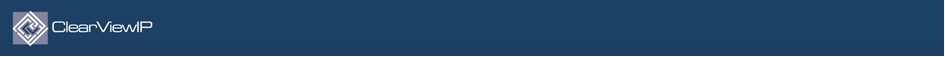 7
7
© ClearViewIP Ltd 2012. All rights reserved.
Google: Patent Filing Timeline
Google enters a range of new markets including Telecoms and TV:
Patent filing and acquiring
Developed data capture and scalability: 
Filed patents on their own developments
THE FUTURE
1998
Start Up Search Company:
 800 Patents
$12.5 billion purchase of Motorola for its 17,000 patents and 7,500 patent applications
ALSO
Buys 1,023 IBM patents to bolster defence of Android
Advertising becomes core – Google achieves massive growth:
IP is aligned
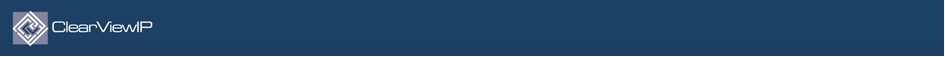 8
© ClearViewIP Ltd 2012. All rights reserved.
Tools to Help
Patent Landscaping

Innovation Capture

Patent Acquisition

IP Health Checks
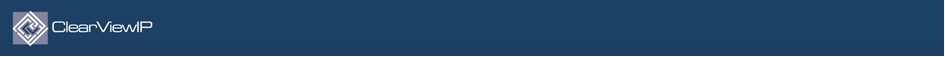 9
© ClearViewIP Ltd 2012. All rights reserved.
Patent Landscaping
Understand the competition
Who are the strong/weak innovators?
Who are the new comers? 
Who was there first with the broad/fundamental IP?
Who is partnering with who?
Who are the litigators?

Understand the technology
Get detailed insight into the state of the art
What are the current/past technology focuses?
What will be the features of tomorrow's products?
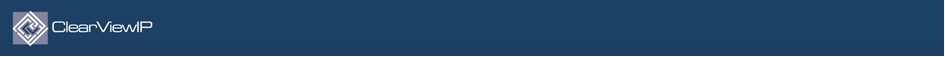 10
© ClearViewIP Ltd 2012. All rights reserved.
Patent Landscaping: Case Study
Wave energy technology:

Start Up Company 
Patented Technology: Wave Energy generation solution

Find and assess companies: threat/collaborate?

Citation Analysis
Patent keyword searching – relevant terminology
Clustering and categorisation
Assignee searches
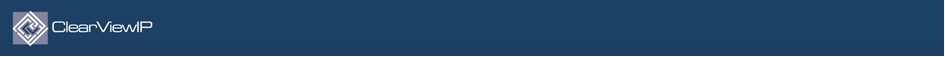 11
© ClearViewIP Ltd 2012. All rights reserved.
Patent Landscaping: Statistics
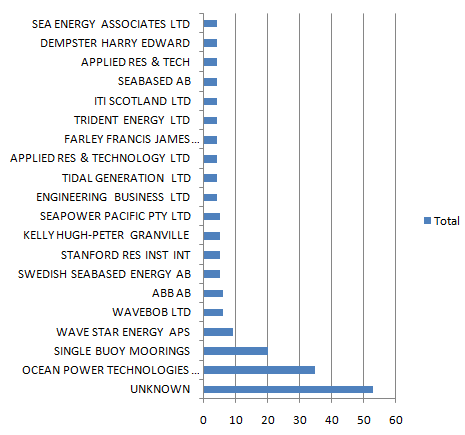 Statistical analysis of consolidated searches gives new perspective on target market:

Top patenting companies 
Companies without patents
Patent timeline 
Top cited patents/companies
New entrants …..
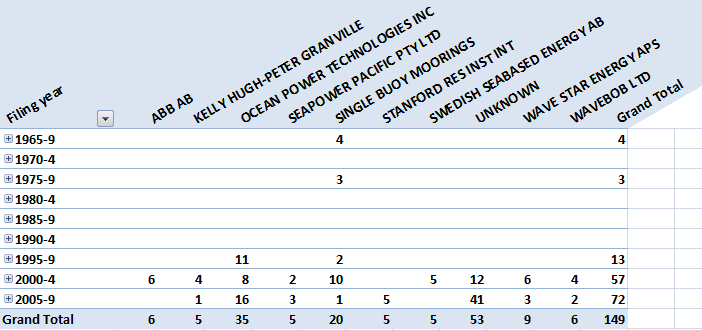 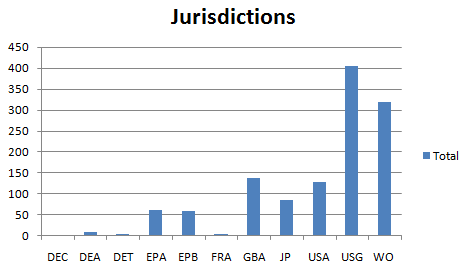 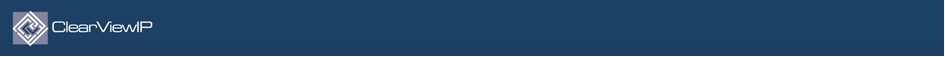 12
© ClearViewIP Ltd 2012. All rights reserved.
Patent Landscaping: Portfolio Life
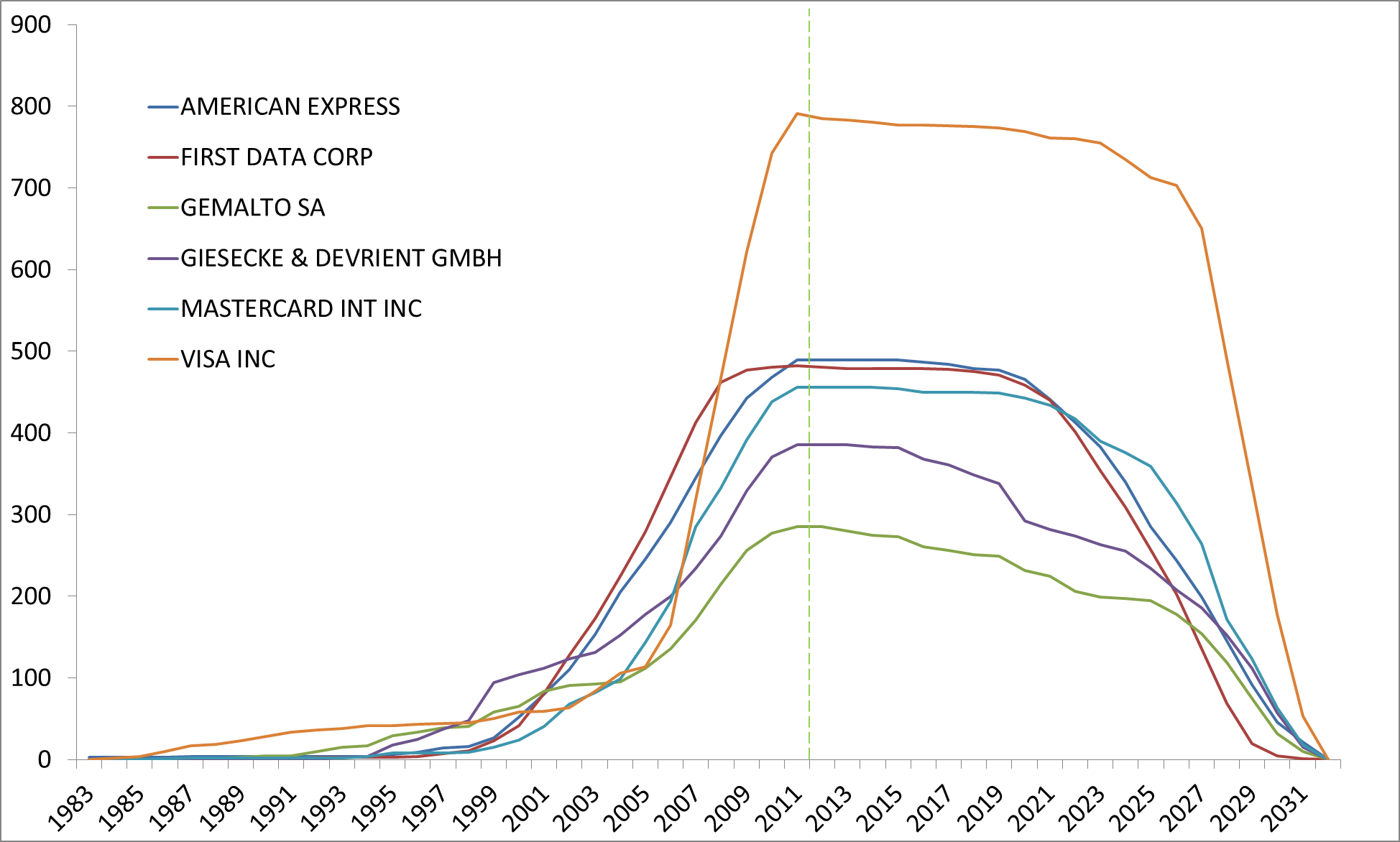 Credit Cards
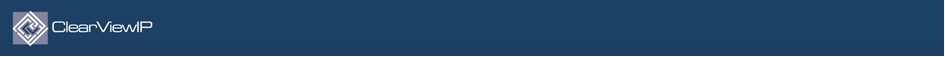 13
© ClearViewIP Ltd 2012. All rights reserved.
Patent Landscaping: Patent Uptake
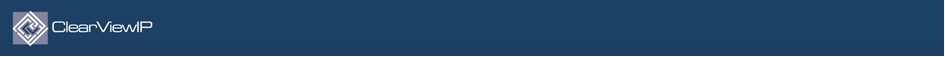 14
© ClearViewIP Ltd 2012. All rights reserved.
Innovation Capture
Best in class internal and partner IP capture and processing

Market driven

Collaboration between engineers and marketing

Filter and focus on strategic direction
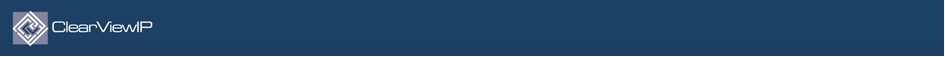 15
© ClearViewIP Ltd 2012. All rights reserved.
Patent Acquisition
Develop techniques to find patents

Filter patents according to criteria
Litigation ready
Support patents
Room for manoeuvre

Probability of purchase
Commercial knowledge
Discreet enquiries
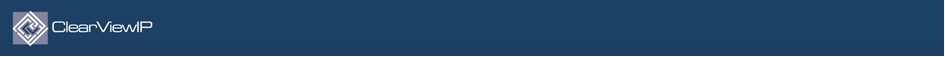 16
© ClearViewIP Ltd 2012. All rights reserved.
IP Filing versus Acquisition?
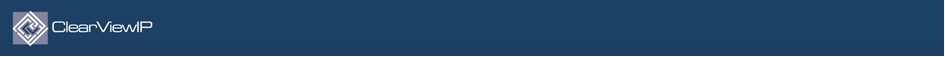 17
© ClearViewIP Ltd 2012. All rights reserved.
IP Health Checks
Innovation
Do new developments match current business? 

Is the business still aligned with early patents?

Revisit the landscape with focus on where actual business is now

Are you still in scope of original patents ?
Are any competitors ?
Do you need to buy ?
Any new threats ?
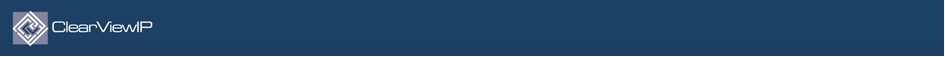 18
© ClearViewIP Ltd 2012. All rights reserved.
Where do threats come from ?
Funding and further funding:

Potentially threatening patent disclosed during public funding round

Effort to demonstrate no threat greater than quick/expensive settlement

Public funding raises the cash
All the attack patents appear - ability to pay
Expect a lot of attention from ‘Old Guard’
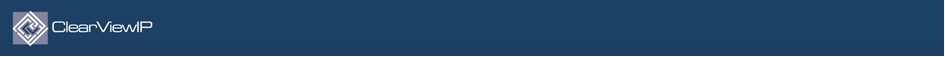 19
© ClearViewIP Ltd 2012. All rights reserved.
Patent Litigations: High Tech vs. Bio Tech
Plaintiff vs. Defendant
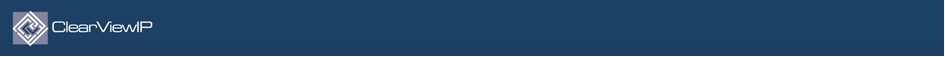 20
© ClearViewIP Ltd 2012. All rights reserved.
What do VCs ask us to do?
Understand the:

Product or Service
Technology & Market
COMPANY IP PORTFOLIO & STRATEGY
IP OWNERSHIP
IP LANDSCAPE & FREEDOM TO USE


Do they all Stack Up? If we see a strategic weakness, can we see how to fix it?
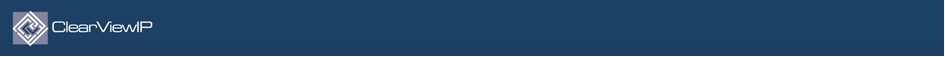 21
© ClearViewIP Ltd 2012. All rights reserved.
Summary
What do you have to commercialise?
  Innovation Capture

Do you know the risks in commercialising your IP?
  Patent Landscape

How might you defend your Market position?
  Patent Acquisition

Are you regularly monitoring your IP?
  IP Health Checks
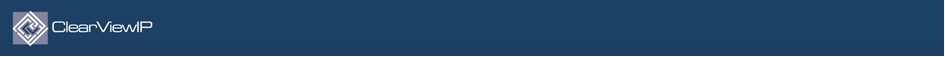 22
© ClearViewIP Ltd 2012. All rights reserved.
Contact
Colin Hunsley, Commercialisation Director
colin_hunsley@clearviewip.com 

Tel: 0845 680 1953
www.clearviewip.com
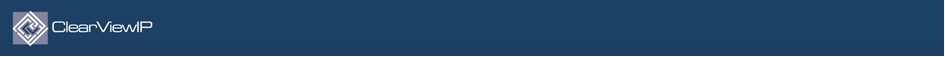 23
© ClearViewIP Ltd 2012. All rights reserved.